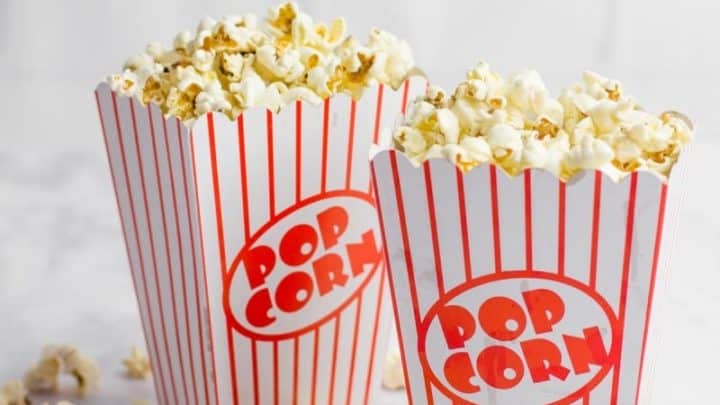 Welcome to the 5th Annual POPCORN 101
Popcorn Season Fundamentals for Unit Kernels, Committee Chairs, Treasurers, and anyone interested in the wonderful world of all things popcorn!
Objectives
Why do we sell?
Understanding the budget and its role in popcorn sales
Before the corn
Popcorn arrival date, then what?
Conducting personal sales
How to set up and conduct a Show and Sell
Information for families.  Conducting a popcorn kickoff/taste testing event
How much popcorn should I order?
Accepting credit cards and electronic payments
Tools available (Apps, FB page)
Unit incentives
Importance of communication within Popcorn Chain of Command. (Unit Kernel, District Kernel, Council Kernel, Popcorn Staff Advisor)
Raise money for unit activities and needs
Why we do it Other Benefits of         Selling
Highest commission in nation
Scouts earn prizes
Scouts build camaraderie
Scouts learn communication skills, salesmanship, and earning their own way
Build a foundation for Eagle project fundraising
Can earn advancement requirements
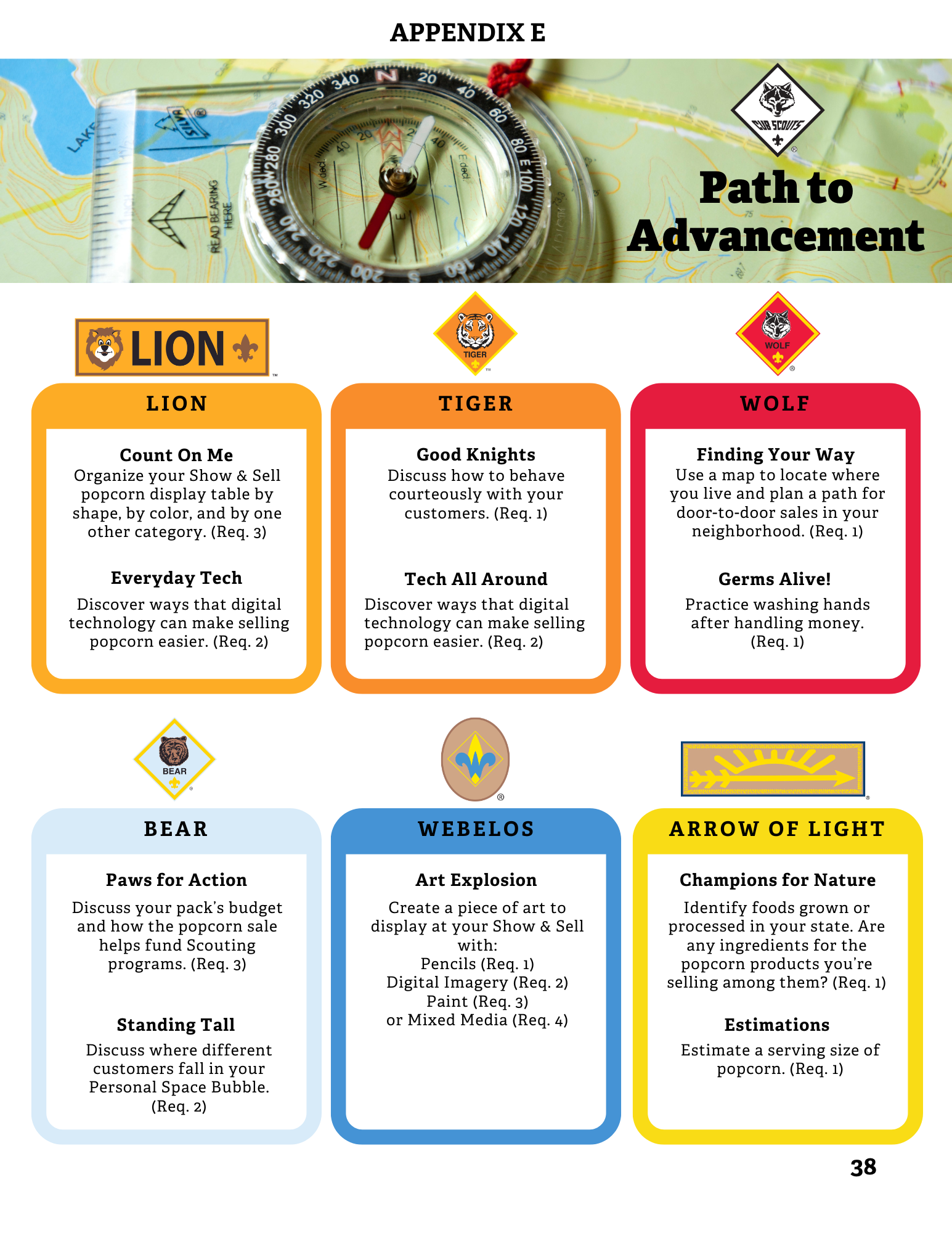 Cub Scout Advancement
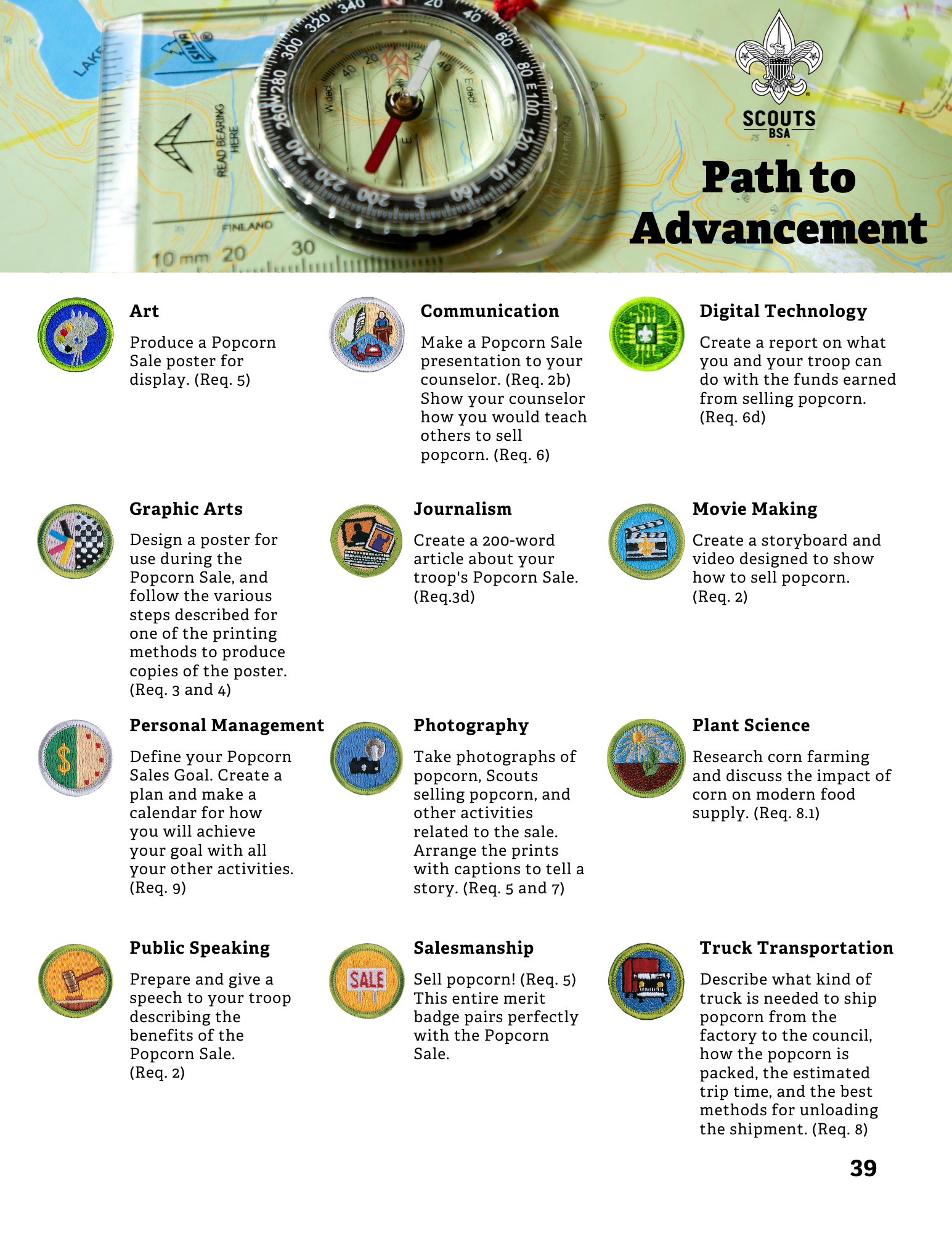 Scouts BSA Merit Badges
Council Benefits
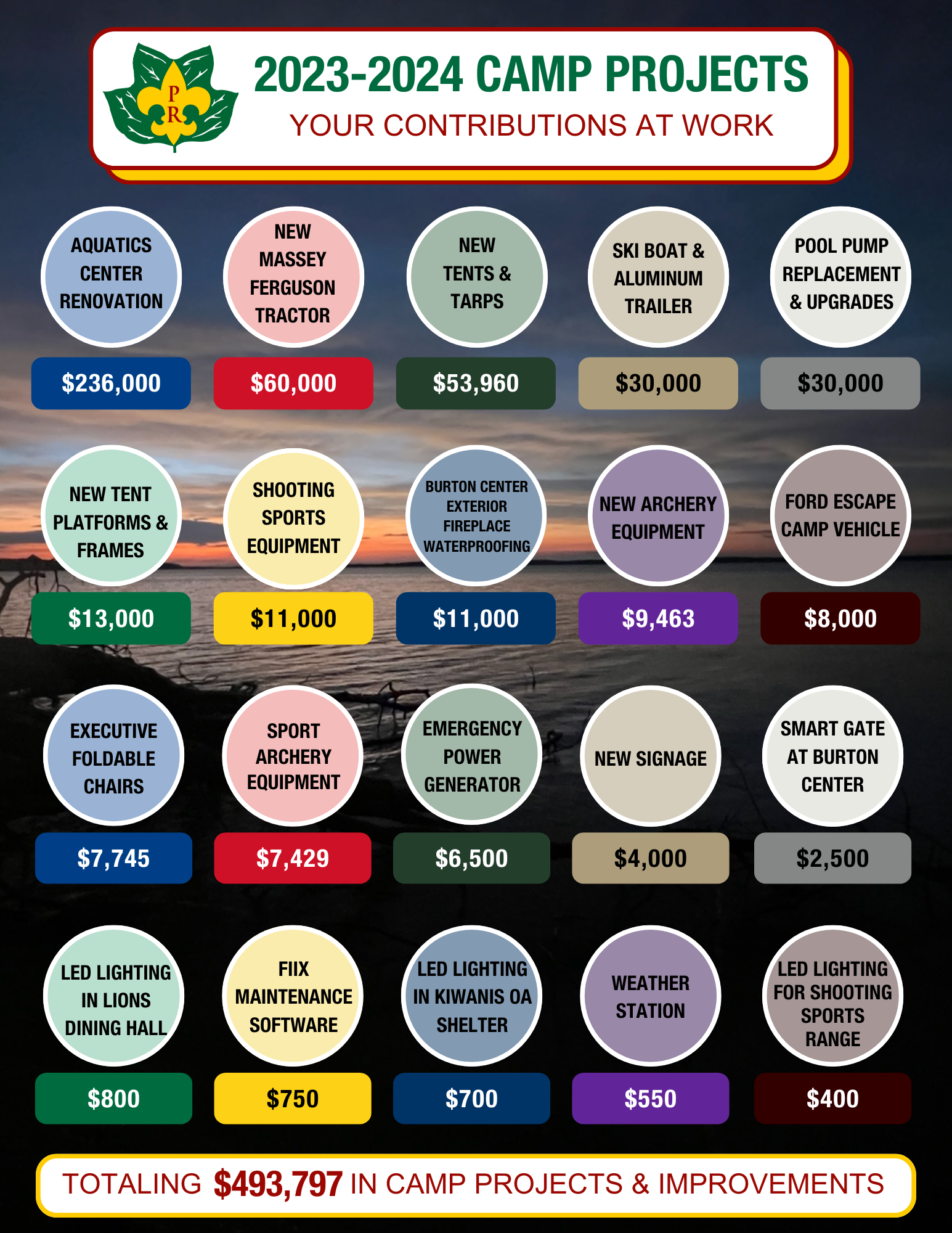 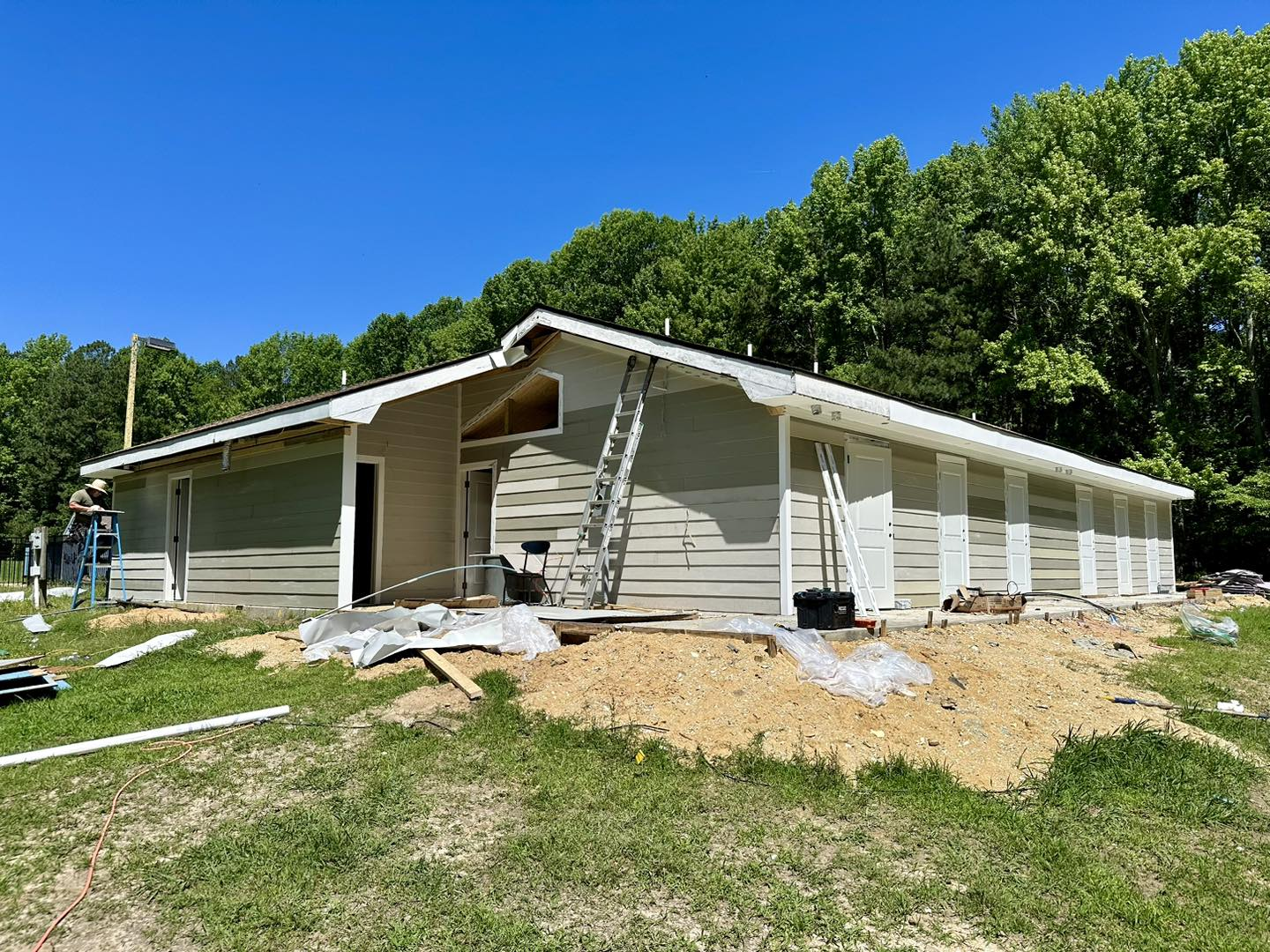 New tent platforms at Site 2
Importance of the budget
Covers unit activities and costs for the year
Break it down to a sales goal for each Scout
Parents want to know where their money goes
Transparency of money flow

Many ways to format a budget
Pack Tiers
	-Identifies benefits at certain sales levels.

Popcorn Kernel-Treasurer-Committee Chair-Cub/Scoutmaster relationship
The Budget
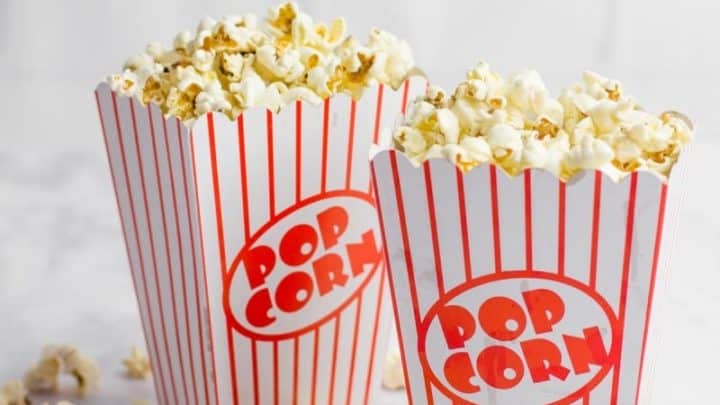 Council leadership and Council Kernel meet with vendor to establish contract. (Feb/Mar/Apr)
Unit kernels start making their plan. (≈March)
101 Training (May)
Units establish their budget and sales goal. (Jun/Jul)
June/July:
Aug Lowe’s dates released
July:
Remaining Lowe’s S/S dates released
Food Lion dates released
Seasonal Training
Units hold kickoff party -Kernel discusses plan and-Hands out supplies:
 Sign
Money envelopes 
Order form
Large unit money envelope
Tasting kit
Units submit their first order.
Before the Corn
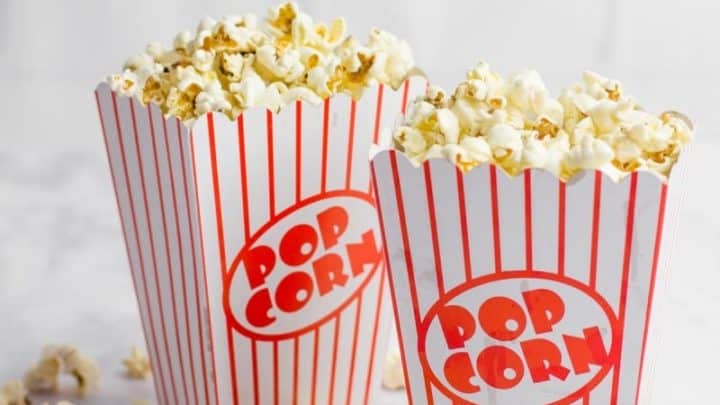 Product Arrival
4 orders submitted ≈2 weeks prior to arrival date (key to our success?)
First Thursday in August Semi truck delivers 1st product order-Helpers pick up product that day (vice making appt).
Subsequent orders arrive:-Early September-Early October-Mid November
Paid for in advance when ordered.
All payments due.
Personal Sales
Door to door
Best to have product in hand but not required.
If the product will be delivered later, provide clear delivery timeline.
Keep the chocolate products cool.
Take order form to work
Friends, neighbors, local family members
Online (30% Commission) http://www.prpopcornstore.com/
Kernel establishes account for each Scout pecatonicariverpopcorn.com
Include these sales for Scout’s prize total
Free shipping
New for 2025: Daily Online Summary Email Notification
Show and Sells
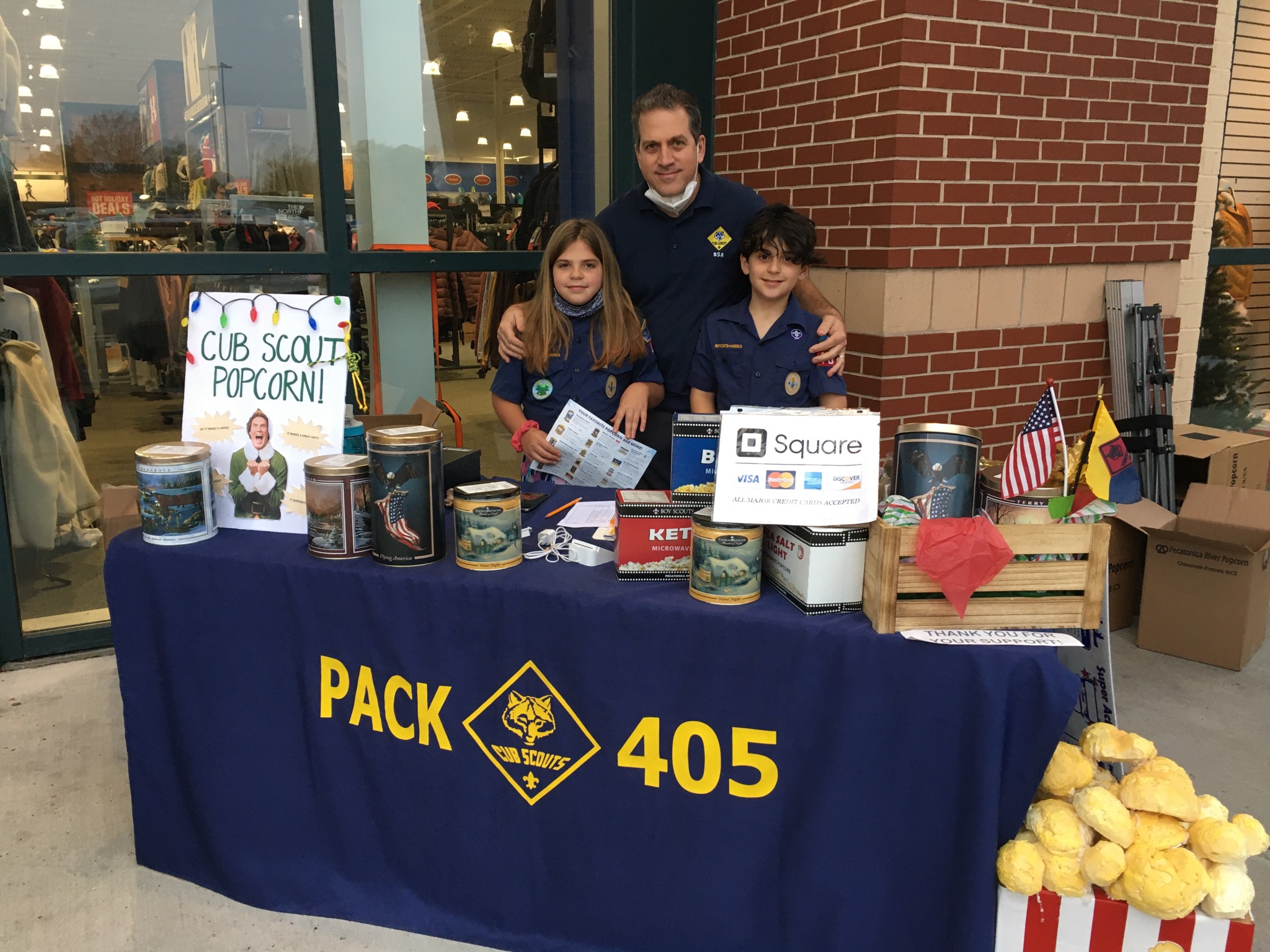 Selling in front of a business, at an event in public, etc.
Talk to store/event manager to set up. 
Have proof of booking confirmation and resolve conflicts professionally.
Understand and follow THEIR rules 
Ask parents for places where they might have connections.
Cubs work in pairs with 2 parents
Certain companies restricted (Home Depot, Wawa, etc.)
Break out the bling (Unit flag, tablecloth, homemade décor, etc.)
Keep chocolate products cool
Bring membership flyers/joining information
Have a S/S notebook with several order forms to show product, a tracking sheet and money envelope for each shift, money box with petty cash ($100), and credit card device/app.
Tell parents to periodically verify inventory throughout the sale. Scout’s sales can get lost if cash/credit sale is not documented correctly.
Popcorn Kickoff Party
Plan for this with your unit before submitting your first order, preferably. Find out if parents want extra product for door-to-door sales, taking order form to work, etc.
 Have your selling strategy in place prior to meeting
                  *STARTING EARLY IS THE KEY TO SUCCESS*
Form a Popcorn Crew based on unit size (Kernel, Treasurer, S/S crew, Inventory crew)
Do taste testing
Make it fun for kids and informative for parents
Use the popcorn guide as your reference
Discuss what Scouts should say to customer (Cubs)
Discuss use of show and sell tracker and credit card app
Will Scouts get credit for their shift, or all Scouts split the day??
More important information for parents
Track items checked out to families (receipt book, text, etc.)
30 days to sell it or return it. MAKE SURE THEY UNDERSTAND 
“Returns” are a financial loss to the council if not sold or donated.  They do NOT get returned to the popcorn company.
Maintain neat records. Proof of sales required for Winners Circle prizes.
Parents need to know deadline dates for the 4 orders and submit their order to the Kernel prior to those dates
Contact parents for their personal orders before each order is placed to ensure an adequate supply is on hand for show and sells
Do not tap into Show and Sell stock to satisfy take-orders unless necessary. Utilize unit-to-unit transfers.
“How much should I get?”
Look at what was sold last year. Are same Scouts selling this year?
Base it on YOUR plan: 
What Show & Sells are scheduled?
Which parents want to walk the neighborhood with their Scout?
Do parents take order forms to work? 
Have funding in unit’s bank acct to cover 60% of total retail for 1st order
Plenty of opportunity to sell off first order.  (4 orders total)
“How much should I REALLY get?”
$10 Classic Caramel is always the biggest seller. 
2024 council sales ≈ 23% (10,681/47,107 units sold)
Caramel with Sea Salt another favorite 
2024 council sales ≈ 9% (4,109 cans)
Pick up all flavors and at least 1 of each of the top 3 non-returnables. You’ll sell it or transfer to another unit.
Cheese and Trio usually returnable for limited time
Chocolate Lovers is not returnable
When in doubt, talk to your District Kernel for guidance.
**NOTE**Keep chocolate products cool (Choc. Lovers, Pretzels, Peanut Butter Cup, Sea Salt Splash, etc.). Store in house, not garage.  Products are subject to thunk test upon return.
Using Credit Card Apps
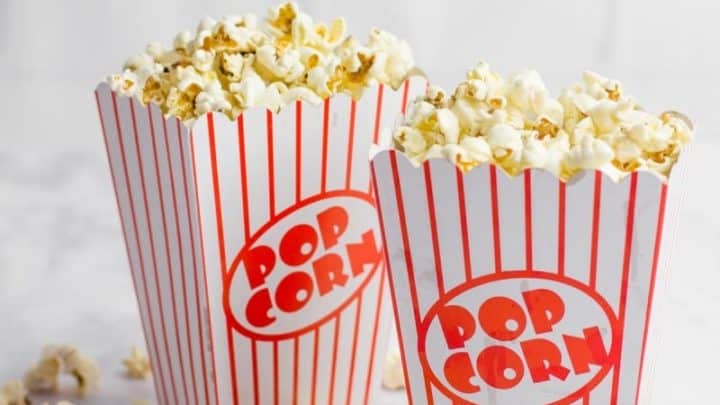 Utilize unit EIN and name on bank account (not your personal info) when establishing your account (1099-K)
For more info, Fiscal Policies and Procedures for BSA Units | Boy Scouts of America 
Scouting America does not endorse any credit processing vendor.
Different phone connections or Bluetooth
Card info can be inputted manually (add’l fee)
App company takes their cut
Review transactions on your app at the end of the day to verify your S/S sales.
More info on Pecatonica website.
Communications and Tools
Sign up on Tidewater Council Popcorn Kernel FB group. 
Lowe’s release dates, product swaps, real time updates, etc.
Keep district and council informed of plans for excess inventory
Don’t order more if you have a large enough surplus for planned sales. Exchange with other units.
Kernel Tracker 
Build or acquire a sales/inventory tracker
Notify parents of their Scout’s credit after S/S. They can add line item to their Scout’s order form to document their Scout’s credit for each S/S event. 
Documentation of each Scout’s sales will be required for Winner’s Circle Prizes
Pay on time. Report donations throughout the sale by deadlines to help Scouts earn recognition items.
Sign up on Tidewater Council Popcorn Kernel FB group.
Unit Incentives
Use tier method to fund extras like registration, summer camp, etc.
Budget for unit prizes for certain sales goals in between council prize levels (e.g., $250, $750, $1,500)
Grab bag
Pizza party for unit goal
Pies in the face (use paper plates vs good China)
Unit T-shirts/hoodies
Show and Sell Tracker
Personal Tracker
District Popcorn Kernels
Princess Anne
Tony Montemurno
kerneltbaloney@gmail.com
757-635-0676 

Matt Conway
19mconway84@gmail.com
757-510-6137
Three Rivers 
Rudy Nimmo
vtccgolf@gmail.com
540-230-7507

Clark Walters
crazyscout94@gmail.com
757-560-8647

Tammy Walters
crazybear127@yahoo.com
757-559-3726
Albemarle 
Nann Jones
nannjones@hotmail.com
252-312-4391
Bayside 
Scott Gilmore		          Krista Dunn
Esgilmore@hotmail.com   Krista.dunn1621@gmail.com
703-372-2059		          757-339-0609
https://tidewaterbsa.com/2023popcornsale/
Council Popcorn Personnel
Council Popcorn Kernel
Erin Alford
erin@realresultsva.com
757-943-7226
Popcorn Staff Advisor   
Alison Harrison
popcorn@twchelpdesk.raiseaticket.com
Popcorn Associate Staff Advisor
Pam Samples
pam.samples@scouting.org
757-353-0609
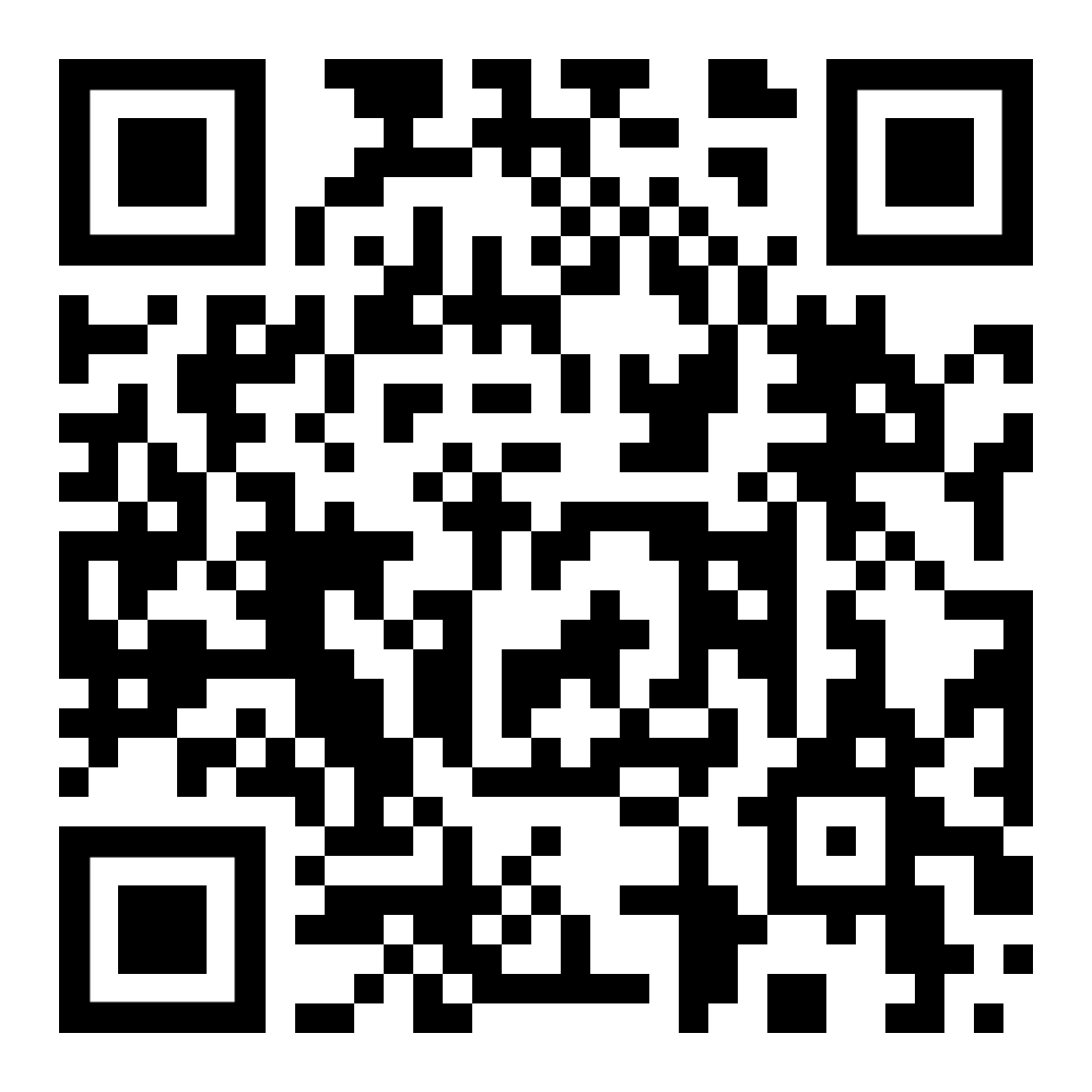 Tidewater Council - Mary Jayne Breeden Council Service Center
1032 Heatherwood Drive, Virginia Beach, VA 23455
TidewaterBSA.com/popcornsale/2025popcornsale/
In Summary. . .
The total sales required is based off a working budget
https://www.scouting.org/programs/scouts-bsa/troop-resources/program-planning-tools/
Help unload shipment when you can
Hold a kickoff party 
Start early
Manage your inventory
Diversify your selling strategy
Communicate, Communicate, Communicate
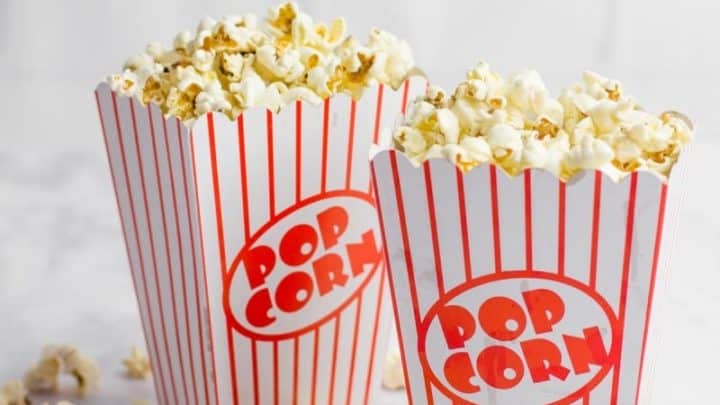 QUESTIONS?